РОКОКО
В ХІХ ст. стиль рококо вважали продовженням стилю бароко або «його вищою стадією розвитку»
Стиль зародився у Франції у 18 ст., відрізнявся граціозністю. Якщо бароко тяжіє до монументальної урочистості, величавості і пишности, то рококо - це:
Галантність 
Вишуканість
Легкість (граціозність)
Більш темні кольори і пишна, важка позолота барочного декору змінюються світлими тонами – рожевими , голубими, зеленими з великою кількістю білих деталей.
Назва походить від слів «бароко» і «рокайль» (мотив орнаменту).
Рококо має орнаментальне спрямування.
Художники рококо
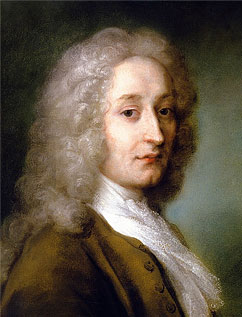 Антуан Ватто (1684-1721) – французький художник, один з найкращих художників рококо.
Винайшов тип картин – «галантна святковість», де вишукано одягнені молоді люди веселяться в захоплююючій романтичній пасторальній обстановці.
Головна тема творчості закулісся театрального життя.
Венеціанське свято 1718-1719
Італійські комедіанти 1720 рік
Франсуа Буше (1703-1770)- франц. художник, один з найвідоміших художників епохи рококо, придворний художник при королі Людовику ХV.
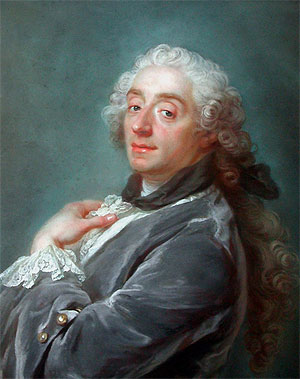 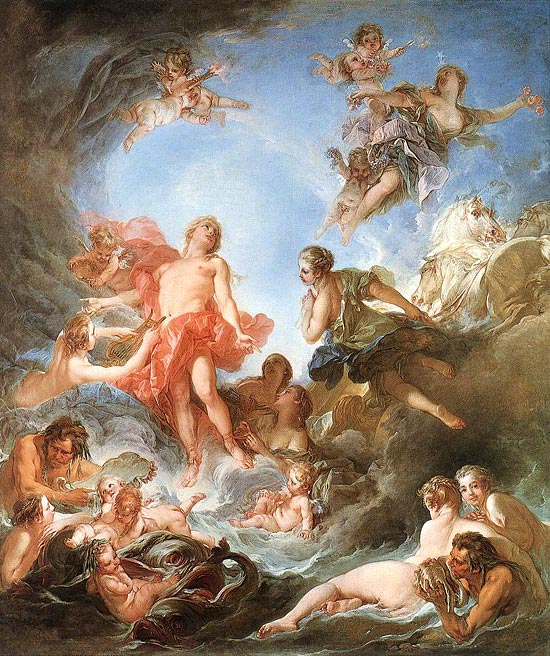 Кращі роботи
Схід сонця (1753)
Портрет Маркізи де Помпадур (1759)
Жан Оноре Фрагонар – учень Буше(1732-1806) – франц. художник
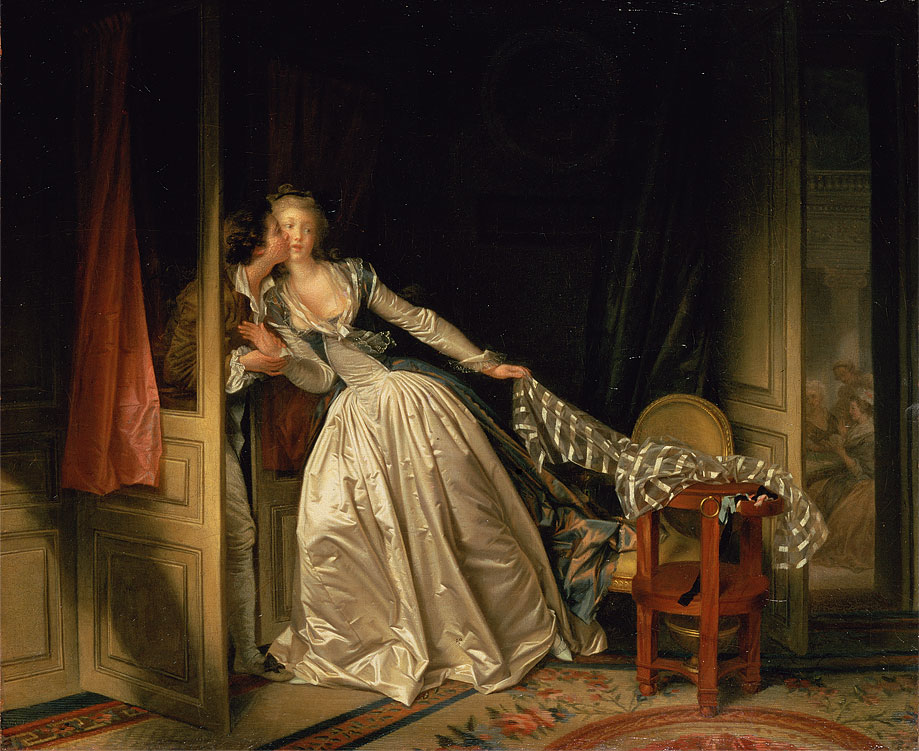 Поцілунок потайний (1787-1789)
Найяскравішим представником французької скульптури був Етьєнн Моріс Фальконе (керував Севрською фарфоровою мануфактурою)
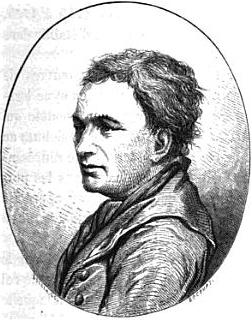 Погроза Амура
Найбільшого розквіту стиль рококо досягнув у Німеччині і Австрії
Базиліка Фірценхайлігене (1743-1772), архітектор Ньойман
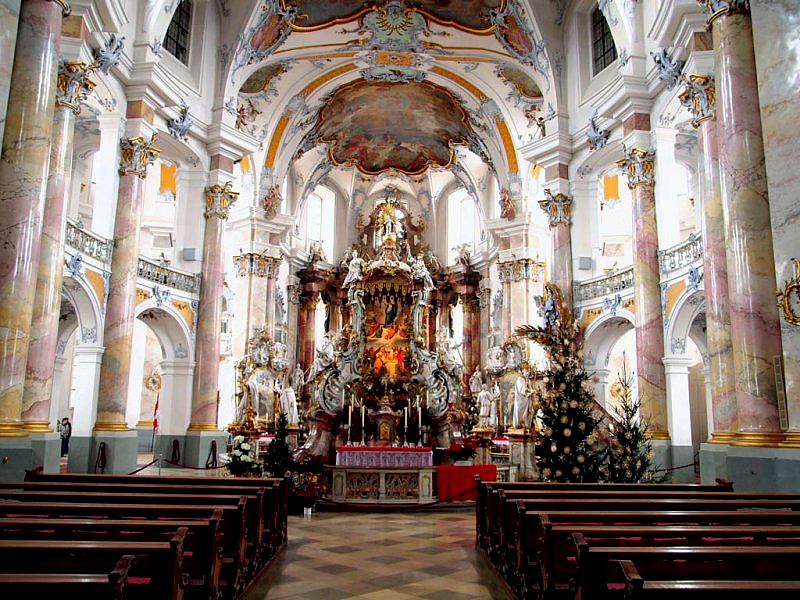 Баварія. М. Оттобойрен. Базиліка Св. Олександра і Теодора – одна з найбагатших прикрашених церков у стилі бароко і рококо у світі, більше 1000 ангелів і путті були створені Йоханом Крістіаном і Йоханом Фойхтмайєром.
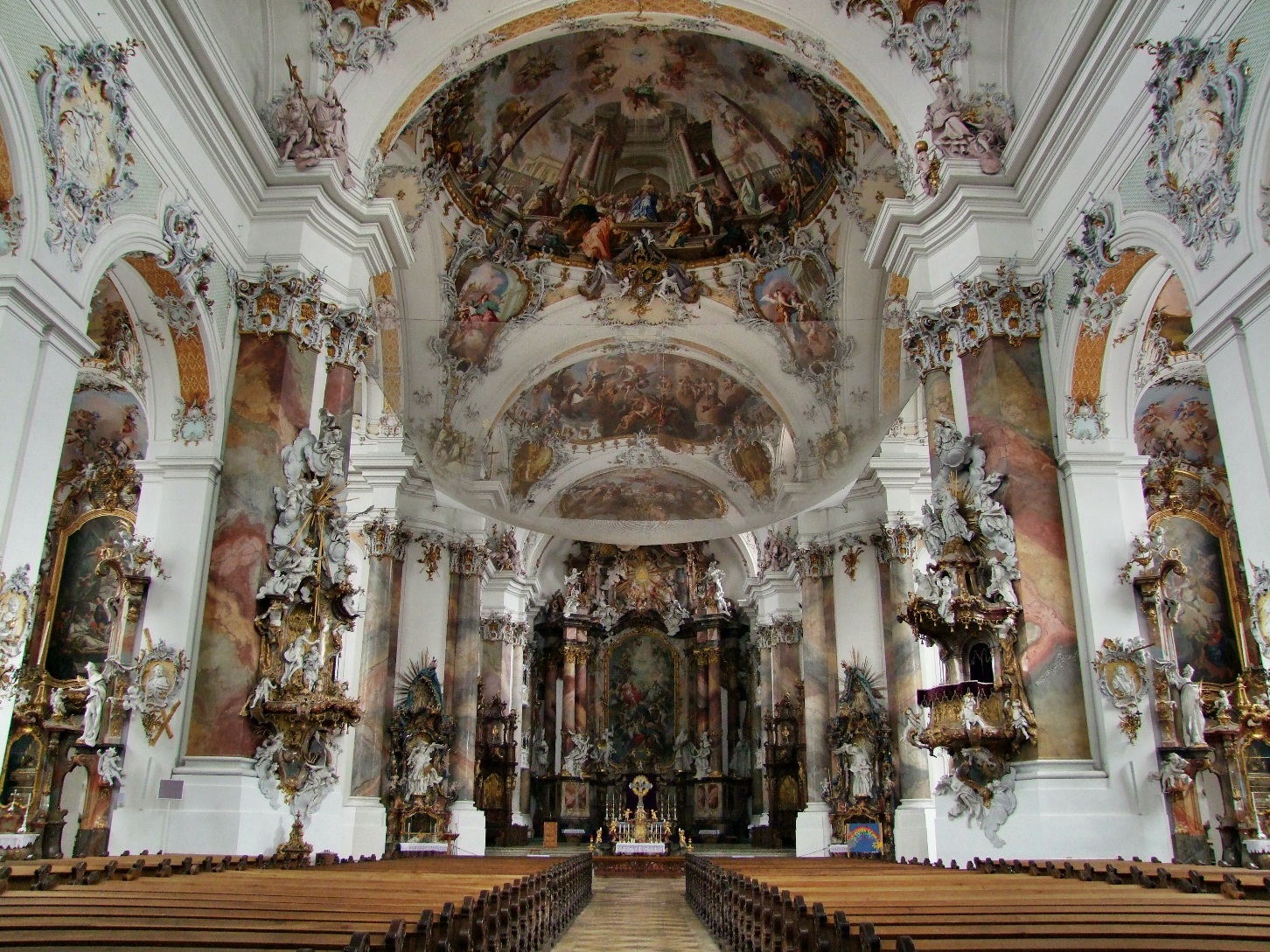 Дзеркальна зала в палаці Амалієнбург, Німеччина
Палац Келуш, Португалія
Англія – вплив на прикладні мистецтва, виробництво меблів і срібних виробів
Томас Чіппендейл – видатний мебельний майстер
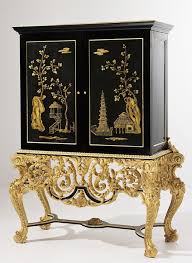 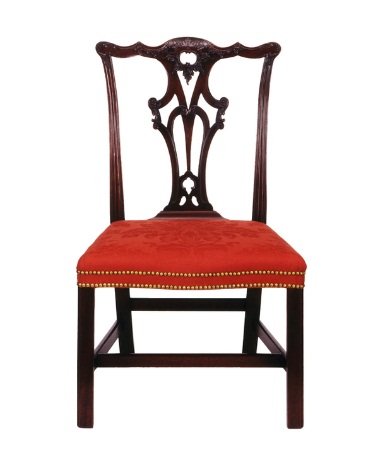 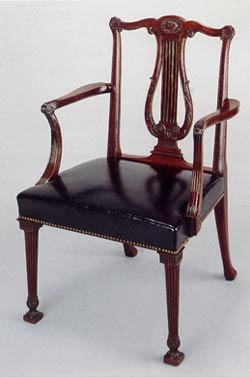